Cheese Identification
Blue
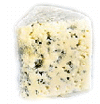 Brick
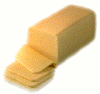 Brie/Camembert
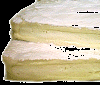 Mild cheddar
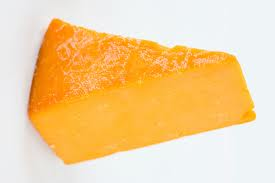 Sharp Cheddar
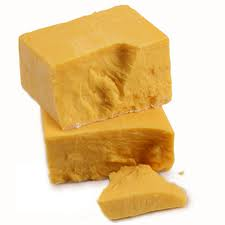 Colby
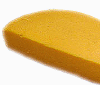 Cream/Neufchatel
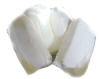 Edam/Gouda
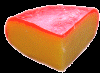 Monterey Jack
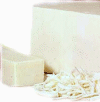 Mozzarella
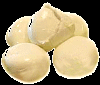 Muenster
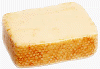 Provolone
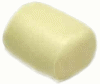 Processed American
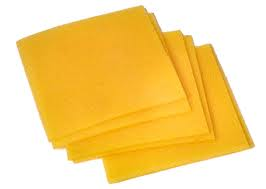 Swiss
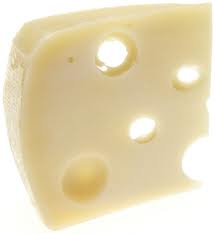 Feta
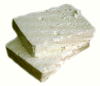 Romano
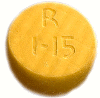 Havarti
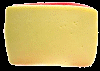